শুভ সকাল বন্ধুরা
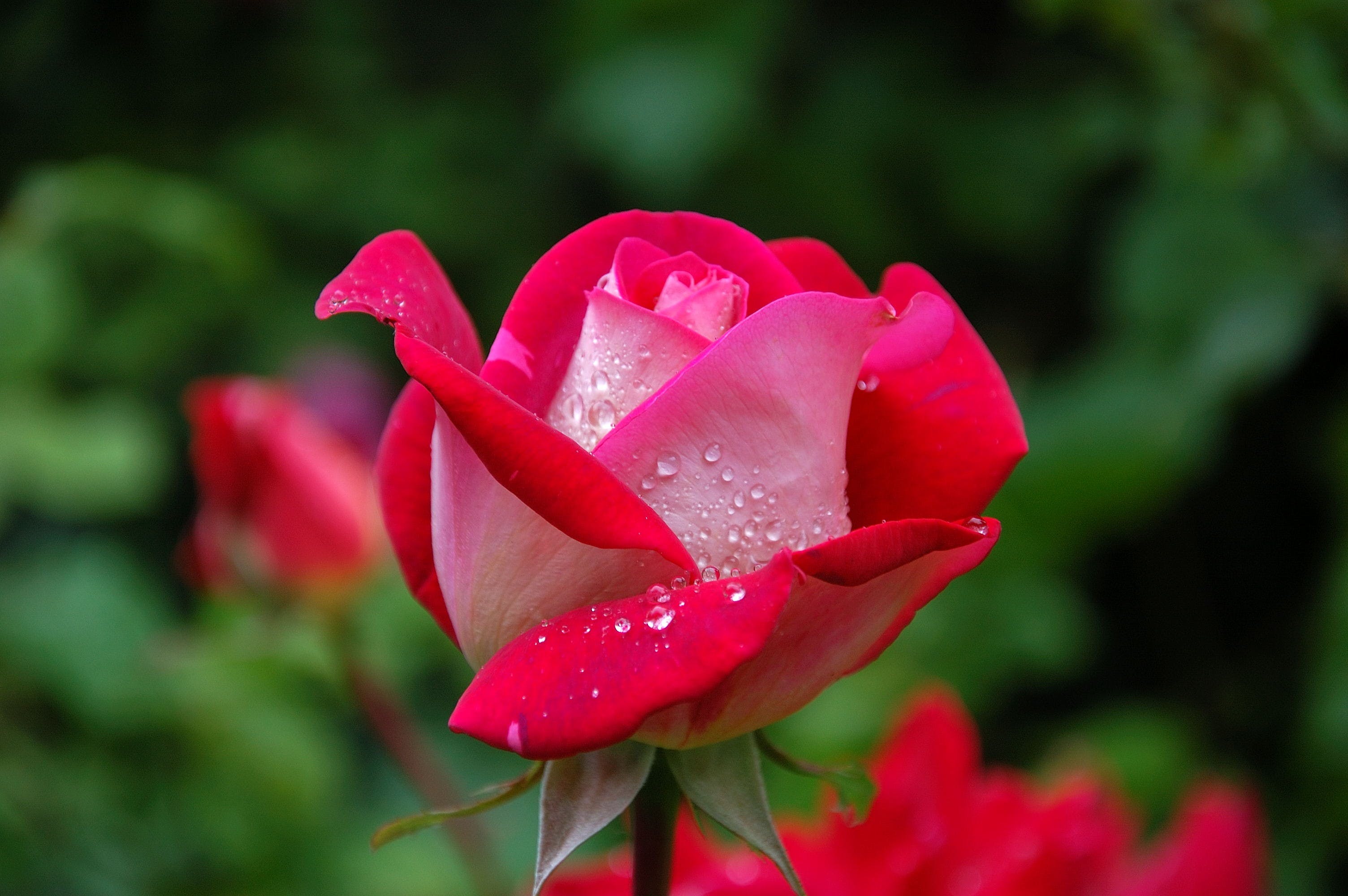 শিক্ষক পরিচিতি
অলিপ কুমার দাস
সহকারী শিক্ষক
চকনিরখীন সরকারি প্রাথমিক বিদ্যালয়
পত্নীতলা ন ওগাঁ
০১৭৯৯৫৮৯৮৮০
শিখন ফলঃ
২.২.১ঃদেশীয় বিভিন্ন অনুকরন মুলক খেলার নিয়ম বলতে পারবে।
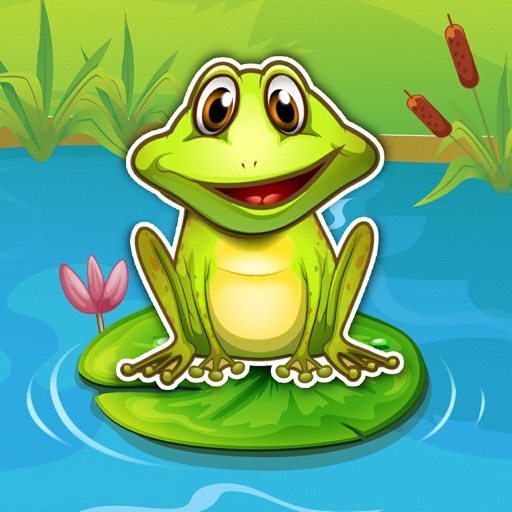 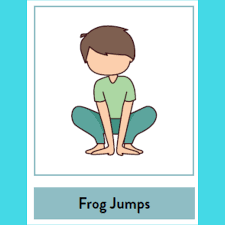 ছবিতে তোমরা কি দেখছো?
আজকের পাঠের বিষয়ঃ ব্যাঙ্গের মতো লাফ
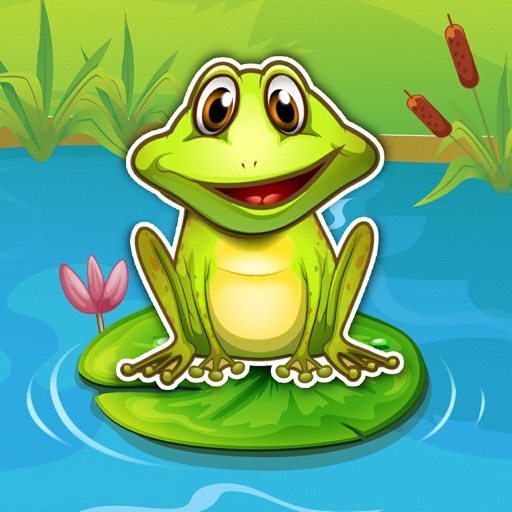 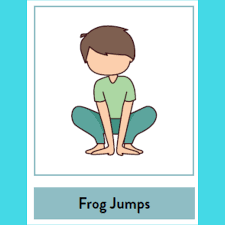 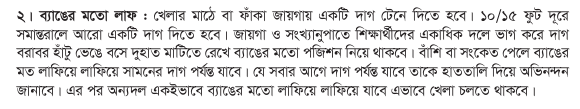 দলীয় কাজঃ
শিক্ষার্থীরা অভিনয় করে দেখাবে।
বাড়ির কাজঃ
বাসায় অনুশীলন করবে।
শুভ বিদায়,বন্ধুরা।



       স্কুলে নিয়মিত আসব
       নিজের জীবন গড়ব।